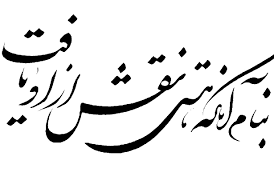 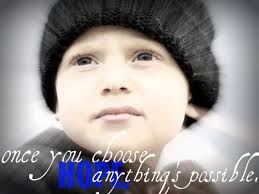 سرطان: تاریخچه ، اصول مبارزه ، پیروزی
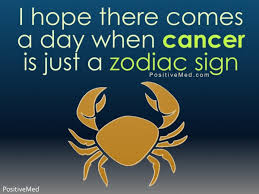 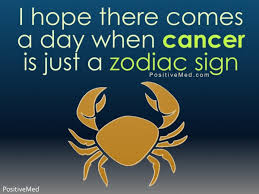 سرطان تنها یک بیماری نیست بلکه مجموعه ای از بیماریهاست
به این علت این مجموعه از بیماریها را سرطان مینامیم که یک مشخصه مشترک دارند:
                 تقسیم و ازدیاد غیر عادی سلولها
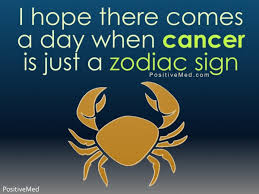 در اینجا 
     داستان ما ،داستان یک جنگ نظامی است که در آن دشمن غیر قابل پیش بینی ،بسیار قدرتمند و در دامنه وسیعی گسترده است
   
   اینجا هم پیروزی و هم شکست وجود دارد ،عملیات و پس از عملیات ،مقاومت ،نجات و پیروزی و مثل هر نبرد دیگری به طبع زخمی ها ،اسرا و از دست رفتگان
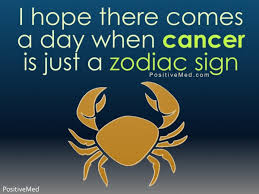 این بیماری همراه ما به دنیا می آید ،با ما و در نهاد ما زندگی میکند و شاید روزی سرانجام بر اثر عوامل محیطی و ژنتیکی علیه ما آماده جنگ شود
         و بدیهی است 
          ما در ابتدا باید دشمن خود را بشناسیم ،نقاط ضعف و قدرت
           او را بیابیم و بدانیم در این مبارزه امروز در چه نقطه ای قرار
                                داریم؟
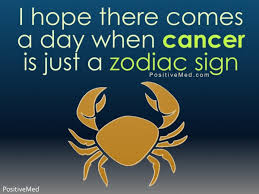 ما اغلب تمایل داریم سرطان را به عنوان یک بیماری ”نو ظهور“ در نظر بگیریم ، اما...

              سرطان از چه زمانی آغاز شده؟
              از زمان ظهور آن چند سال میگذرد؟
              اولین فردی که آن را به عنوان یک بیماری ثبت کرد که بود؟
              .................
              .................
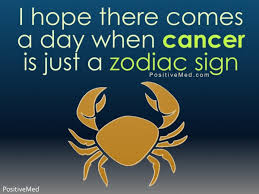 در سال 1862 میلادی ادوین اسمیت یک پاپیروس 15 فوتی را از عتیقه فروشی در مصر خرید ،تصور میشود که این دست نوشته مربوط به قرن 17 قبل از میلاد مسیح باشد ، رونوشتی از یک نسخه قدیمی مربوط به 2500 سال قبل از میلاد مسیح!

این دست نوشته در واقع آموزشهای گردآوری شده ایمهوتپ پزشک بزرگ مصری است
در توضیح بیماری ذکر شده در بند 45 وی ظاهرا توده های سرطانی سینه را توصیف کرده ، توده های سفت وخنک که در قسمت درمان نوشته شده:  
                             درمانی وجود ندارد
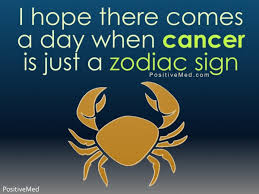 بیش از 2000 سال پس از توصیف ایمهوتپ یکبار دیگر از سرطان میشنویم

هرودوت مورخ یونانی در تاریخچه هایش حدود 440 سال قبل از میلاد مسیح داستان آتوسا ، ملکه ایران ، را مینویسد که ظاهرا مبتلا به نوع بدخیمی از سرطان سینه بود که توسط خدمتکار یونانی خود دموسدس تومور بریده میشود!


            البته ایمهوتپ و هرودوت هر دو راوی بودند
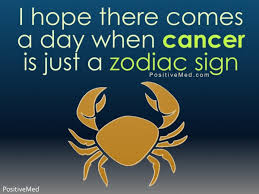 برای اثبات این بیماری کهن باید به قبرستانی هزارساله در انتهای جنوبی پرو سفر کنیم (دشت آتاکاما)
این دشت حاوی بقایای مومیایی شده افراد قبیله چاپری بایا است که به طور طبیعی مومیایی شده اند
آفدرهید در بررسی این اجساد یک جسد شگفت انگیز مربوط به یک زن جوان 30 ساله را پیدا کرد که یک توده پیازی شکل سخت در بالای بازوی چپش داشت (استئوسارکوم)
همچنین وی ذکر نموده که قدیمی ترین سرطانی که مشاهده نموده مربوط به حفره شکمی در مصر متعلق به 400 سال پس از میلاد مسیح است
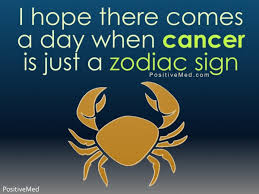 در سال 1914 گروهی از باستان شناسان یک مومیایی 2000 ساله مصری را در اسکندریه پیدا کردند که مبتلا به متاستاز سرطانی به استخوان لگنش بود

حتی استخوان آرواره ای هم پیدا شده که ظاهرا متعلق به 2 میلیون سال قبل است و نشانه هایی از  نوع ویژه ای از لنفوم دارد!!!
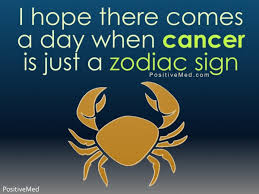 پس
          سرطان به هیچ عنوان بیماری جدیدی نیست بلکه 
          یکی از قدیمی ترین بیماریهایی است که تا کنون
          در انسان دیده شده
                                شاید هم
                          قدیمی ترین آنها
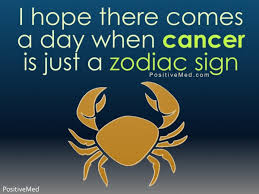 اما 
    چرا تصور میکنیم سرطان یک بیماری نوظهور است؟!
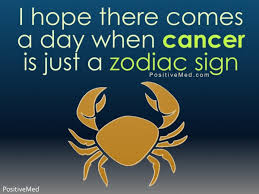 1-سرطان یک بیماری وابسته به سن است
2-افزایش توانایی تشخیص سرطان در مراحل اولیه وآغازین بیماری و تشخیص صحیح علت مرگ و میر
3-تغییر در ساختار زندگی طیف سرطانها را تغییر داده
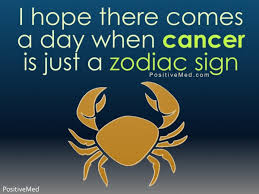 500 سال قبل از ميلاد، بقراط چندين نوع تومور سرطاني را مي شناخته و اولين پزشكي است كه كلمه "كانسر" را در نوشته های پزشکی بكار برده است (karkinose  از لغت یونانی خرچنگ)
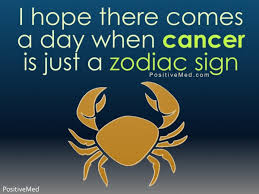 در قرن دوم ميلادي جالينوس درباره علت سرطان بحث كرد ، و آن را به علت غلبه سودا دانسته است.  وی در سال 199 پس از میلاد درگذشت ولی نظریه سودا ذهن پزشکان را تسخیر کرده بود.
داروهای دفع سودا تنتور سرب ،جگر سفید روباه ،کرچک پوست کنده ،پودر مرجان سفید ،...و یک سری اعمال شامل خون گرفتن و پاکسازی بود.
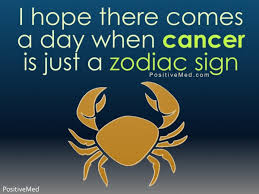 در سال 1533 میلادی وسالیوس به امید آموختن پاتولوژی وتشریح جالینوسی وارد دانشگاه پاریس شد
وی با دقت و پشتکار سراسر بدن را بررسی کرد ولی چیزی که جالینوس سودا می نامید پیدا نکرد!دستگاه لنفاوی ،عروق خونی و صفرا پیدا شده بودند ولی
              
     سودا عامل سرطان و افسردگی در هیچ کجای بدن   دیده نشد!!!
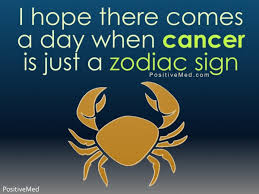 در سال 1793 میلادی ماتیو بیلی برای اثبات نظریه جالینوسی تصور کرد که شاید سودا در بافتهای طبیعی  قابل مشاهده نباشد و به دنبال آن در بیماران وبافتهای توموری گشت ولی سودا یافت نشد

                                 و
             سودا از ذهن و فکر پزشکان پاک شد

پس اگر سودا وجود نداشت در آوردن تومور  باید بدن را از بیماری خلاص کند
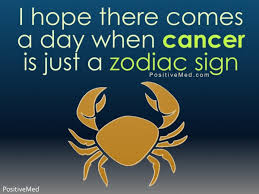 پس جراحی در میدان نبرد با سرطان قدم گذاشت
داروی بیهوشی (اتر) در سال 1846 توسط مورتون معرفی شد و 20 سال پس از آن لیستر کربولیک اسید را بعنوان ضد عفونی کننده زخم معرفی کرد وتومور سینه خواهرش ایزابلا را درآورد. ایزابلا بدون عفونت زنده ماند ولی 3 سال بعد به علت متاستاز کبد فوت شد.
سالهای 1850 تا 1950 قرنی درخشان در عرصه جراحی سرطان بود و جراحان شدیدا با سرطان مقابله میکردند
جراحی درمان اصلی در موارد تومورهای موضعی بود ولی  کم نبودند موارد موضعی که عود میکردند!
حتی جراحی های رادیکال و وحشتناک هالستد نتوانست سرطان را مهار کند!
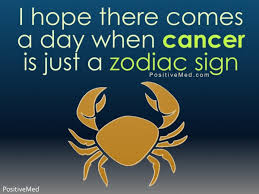 در سال 1895 رونتگن پرتو X را کشف کرد و در 1902 ماری و پیر کوری رادیوم را یافتند
در طی تغلیظ اورانیت و دستیابی به رادیوم پوست کف دست ماری به صورت لایه های سیاهی کنده شد ، چند میلیگرم از رادیوم که درون شیشه ای کوچک در جیب پیر بود جلیقه او را سوزاند و زخمی دائمی روی قفسه سینه او ایجاد کرد. تشعشعات در نهایت مغز استخوان ماری  را سوزاند و لوسمی او را از پا درآورد
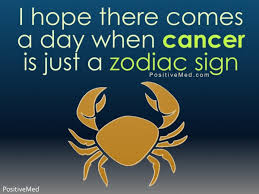 رادیوم هم پا به میدان مبارزه با سرطان گذاشت!
چند دهه پس از کشف رادیوم بررسی بافتهای آسیب دیده نشان داد که رادیوم به DNA آسیب میرساند
توانایی پرتوهای ناشی از رادیوم در کشتن انتخابی سلولهایی که با سرعت در حال تقسیم بودند بویژه توسط محققان سرطان مورد توجه قرار گرفت
امیل گروپ برای نخستین بار یکسال پس از کشف اشعه X سرطان سینه عود کرده یک خانم را درمان نمود
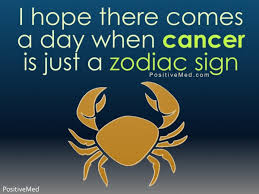 از سال 1902 با کشف رادیوم رشته جدیدی به نام پرتودرمانی سرطان بوجود آمد.
جراحان قرصهای رادیومی را در تومورها فرو میکردند
ولی پرتودرمانی محدودیت هایی داشت
        - در تومورهای موضعی موثر بود
        - شمشیری 2 لبه بود و با آسیب DNA و جهش در ژنها موجب سرطان میشد!
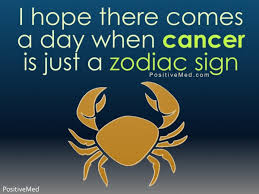 در سال 1932 ویلی میر متوجه یک اصل علمی اساسی در مورد سرطان شد
سرطان حتی اگر به صورت موضعی آغاز شود حتمامنتظر میماند تا از زندانش فرار کند! تا قبل از مراجعه به پزشک در اغلب بیماران بیماری از کنترل جراحان خارج شده و درست مانند سودا در بدن پخش شده است همانطور که جالینوس حدود 2000 سال قبل آن را تصور کرده بود!
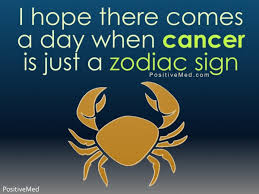 سرانجام به نظر رسید به نوعی حق با جالینوس بوده است! البته علت سرطان سودا نبود ، سودایی وجود نداشت که در بدن متراکم و تبدیل به تومور شود ولی 
             گویا سرطان بیماری مایعات بود ،همچون خرچنگ در حال حرکت بود میتوانست از طریق مجاری نامرئی از یک اندام به اندامی دیگر برود وکل بدن را فراگیرد!!!!
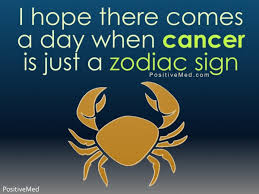 به دنبال تلاشهای ویرشو وشناسایی لوسمی و مشاهده رشد غیر طبیعی و سریع سلولهای سرطانی توسط وی و بیان بروز متاستاز به نوعی توسط ویلی میر سرطان به عنوان یک بیماری سیستمیک شناخته شد 

     یک بیماری سیستمیک به درمان سیستمیک نیاز دارد
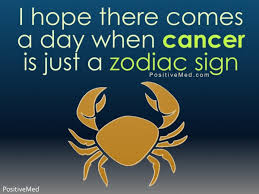 اما چه درمان سیستمیکی میتواند سرطان را درمان کند؟
کشتن یک سلول سرطانی در لوله آزمایش کار سختی نیست ،اما مشکل اصلی یافتن یک سم با قدرت انتخابی است
تفاوت بسیار ناچیزی بین سلول سرطانی و غیر سرطانی وجود دارد
درمان سیستمیک بدون یافتن یک داروی انتخابی مانند یک بمب کشتار جمعی عمل میکند
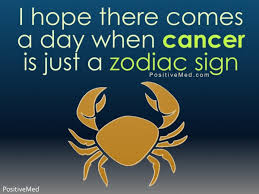 شاید پاسخ به این سوال در دست شیمیدان ها وصنعت رنگ پارچه بود!
در سال 1878 پل ارلیخ استفاده از رنگهای پارچه(آنیلین و سایر مشتقات رنگی آن) را برای رنگ آمیزی بافتهای جانوری پیشنهاد کرد
وی در کمال حیرت مشاهده کرد که رنگها قادر به تمایز قائل شدن میان مواد شیمیایی سلول بودند ،به بعضی مواد متصل میشدند و بعضی دیگر را نادیده میگرفتند!!!
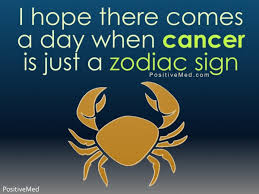 و........
     در کوپه تنگ یک قطار شب رو ارلیخ ایده اش را برای دو دانشمند که همکارش بودند توضیح داد: 
   ”به من ثابت شده که یافتن مواد مصنوعی که واقعا و به طور اختصاصی بیماریهای خاصی را درمان میکنند وجود دارد.......
    اگر ترکیب شیمیایی تمایل خاصی برای میکروب یا سلول ویژه ای 
    داشته باشد فقط آن عامل کشته میشود و سلولهای میزبان آسیب
    نمی بینند“
و
 شیمی درمانی یعنی کاربرد مواد شیمیایی خاص برای درمان بیماران به لحاظ مفهومی در نیمه آن شب متولد شد......
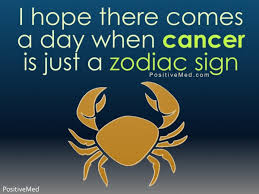 در سال 1910 او داروی ضد سیفلیس را کشف کرد و آن را گلوله جادویی نامید
گلوله جادویی ارلیخ یک هدف نهایی برای شکست داشت وآن سرطان بود
او چندین طرح ارائه کرد و مشتقات سولفا ،آنیلین ،آرسنیک ...را امتحان کرد
اما گلوله های جادویی ارلیخ فاقد جادو برای سلولهای سرطانی بودند ،این سلولها بسیار شبیه به سلولهای دیگر بدن بودند و این شباهت هدف قراردادن آنها را غیر ممکن می ساخت.
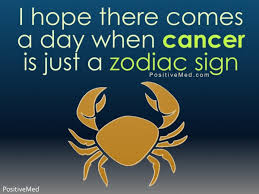 در سال 1915 ارلیخ به سل مبتلا شد و نظاره گر این بود که در طی جنگ جهانی اول کارخانه هایی که اولین بار مواد شیمیایی درمانی او را تهیه میکردند به کارخانه های بمب شیمیایی تبدیل شده بودند!!!
        گاز خردل مایعی بی رنگ وتاول زا در جنگ استفاده شد و
         هزاران مجروح وکشته بر جای گذاشت و وحشناکتر از آن
                          ...........................................
                          ...........................................
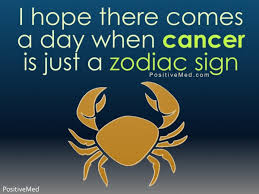 در سال 1919 ادوارد و هلن  کرومبهار به بررسی اثر گاز خردل بر روی تعداد اندکی از سربازان نجات یافته پرداختند
                   وضعیت غیر عادی مغز استخوان


وآنها نتایج خود را در مورد اثر گاز خردل بر انسان چاپ کردند سمیت این ماده شیمیایی یعنی تحت تاثیر قراردادن دسته ای خاص از سلولهای بدن به وضوح نشان دهنده یک ماده با میل ترکیبی ویژه بود
     ولی تلاشهای آنها در هیاهوی جنگ نادیده گرفته شد وشیمیدانهای جنگ
      به آزمایشگاه هایشان بازگشتند تا ماده شیمیایی جدیدی برای جنگ های 
                                      دیگر بسازند!!!
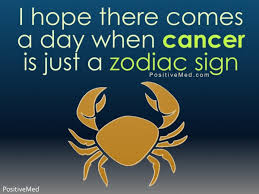 هر  سمی ممکن است در نهان یک دارو باشد
در سال 1942 گیلمن و گودمن و لیندسکوک از درمان وریدی با خردل (Nitrogen Mustard ) در یک بیمار مبتلا به لنفوما استفاده کردند 
     وغدد متورم بطور معجزه آسایی از بین رفتند هرچند .... دوباره عود کردند

در سال 1947 سیدنی فاربر دریافت که آمینو پترین(آنالوگ اسید فولیک)به سرعت باعث مرگ سلولهای در حال تقسیم مغز استخوان میشود و او این دارو را برای رابرت سندلر 2 ساله مبتلا به لوسمی استفاده کرد

همزمان و با فاصله های زمانی کمی در سال 1950 مطالعات دیگری انجام شد و ملکول متفاوتی به نام 6-مرکاپتوپورین سنتز شد و با تمام فراز و نشیب هایی که طی شد این دارو قادر بود سلولهای لوسمی را در مغز استخوان و خون نابود کند هر چند بازهم بطور موقت
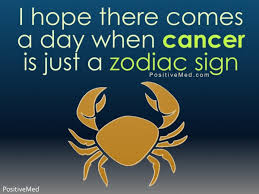 به تدریج داروهای دیگر یکی پس از دیگری پا به میدان نبرد گذاشتند ،رژیم های مختلف شیمی درمانی یک ،دو ،سه و چهار دارویی برای اثر بخشی بهتر و تعدیل دوزهای درمانی و پیروزی بر مقاومتهای دارویی ایجاد شد
همچنین ترکیب روشهای مختلف درمانی شامل جراحی رادیوتراپی و شیمی درمانی
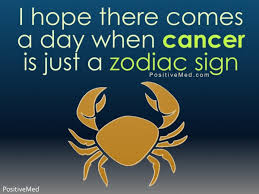 به تدریج و با کشف داروهای جدید،  درمان کموتراپی سرطان متحول گردید و با کشف مونوکلونال آنتی بادی در اواخر دهه 1990 ایمونو تراپی نیز به درمان سرطان اضافه شد.
و هورمون تراپی
و پیوند مغز استخوان
و نانو داروها 
و...
 پیشرفتهای حاصل شده در درمان و پیگیری بیماران منجر به تحول چشمگیر در افزایش طول عمر و بقاء شده و دانش کسب شده دردو دهه گذشته در مورد سرطان بیش از کل آموخته های بشری در قرون گذشته است
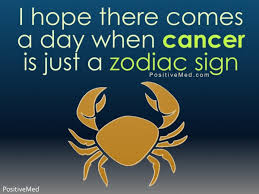 وما اکنون یک سپاه در حال پیشروی هستیم
امروزه ما در نبرد با این دشمن آشنا و قدر در جایی ایستاده ایم که توانمندی و تجهیزات  زیادی جهت سرکوب او در صورت شروع جنگ داریم
          اما 
            در هر نبردی هر چقدر هم که مسلح وقدرتمند پا به میدان
           بگذاریم تلفات و زیانهایی وجود دارد
       پس
           زمان آن رسیده که علاوه بر مجهز کردن بیشتر وبیشتر خود
          جهت نابودی کامل این دشمن نام آشنا و قدیمی ،زمان احتمالی 
          حمله او را زودتر حدس بزنیم و شاید هم بتوانیم از آن پیشگیری 
                                         کنیم
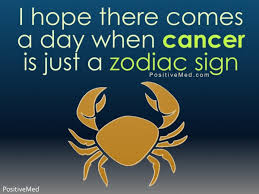 اگر تاریخ پزشکی را بازبینی کنیم میبینیم که ریشه کنی هیچ بیماری ای تنها به مدد درمان صورت نپذیرفته است.

     ”مرگ و میر ناشی از مالاریا ،حصبه ،سل و طاعون تنها زمانی
        کاهش یافت که پزشکان و مردم کوشیدند از این بیماریها
        پیشگیری کنند.تمرکز صرف روی درمان نادیده انگاشتن
        تمام تجربه های پیشین در ریشه کنی بیماریهاست“
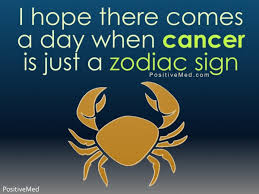 در سال 1713 پزشکی ایتالیایی در مقاله ای از ده ها بیماری که با مشاغل خاص مرتبط بودند نام برد و آنها را بیماریهای ساخت دست بشر نامید.
در سال1775 پرسیوال پات یکی دیگر از این دسته بیماریها را کشف کرد ،شیوع بالای سرطان بیضه در لوله بخاری پاک کن ها.
در آن زمان هنوز نظریه جالینوسی بر افکار حاکم بود و پات با زیرکی در عین احترام به نظریه جالینوس درستی آن را زیر سوال برد
      ”سرطان بیضه لااقل در نگاه اول با سرطان افراد مسن تر که به خاطر
       عدم تعادل بین مایعات چهارگانه رخ میدهد متفاوت است“
نتیجه کار او حاکی از این بود که
             یک عامل خارجی علت واقعی سرطان است پس سرطان بطور بالقوه
                                        قابل پیشگیری است!
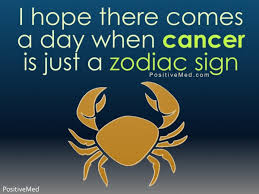 و سوالی که شکل گرفت این بود: 
           آیا مواد سرطان زای دیگری هم وجود دارند؟

ده سال قبل از انتشار مقاله پات ،جان هیل ادعا کرد که تنباکوی جویدنی میتواند باعث سرطان حنجره ،لب و دهان شود
ارتباط سیگار با سرطان ریه ،این ارتباط بسیار دیر کشف شد ، زمانیکه اپیدمی سرطان ریه فراگیر شده بود
ارتباط پنبه نسوز با مزوتلیوما
ارتباط دی اتیل استیل بسترول باسرطان رحم
ارتباط ویروسها با برخی سرطانها
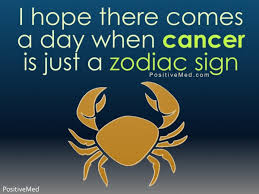 و سوالی که مطرح بود 
  -آیا میتوان مواد سرطان زا را بدون داشتن اطلاعاتی از قبل کشف کرد؟ نه با تحلیل آماری گروههای مبتلا بلکه با استفاده از یکی از خاصیتهای ذاتی تمام مواد سرطان زا؟؟؟

  - در مطالعاتی که جهت پاسخ به این سوال انجام شد از جمله مطالعات باکتری شناسی به نام ایمز اظهار شد که مواد سرطان زا به طور مشترک دارای یک ویژگی هستند: ژن ها را تغییر میدهند
 - بنابراین می توان مواد سرطان زا را با آزمایش پیدا کرد نه با نگاه به گذشته
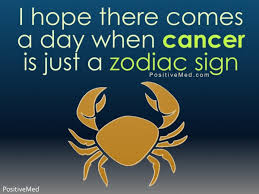 آزمایشات ایمز ثابت کرد که جهش زایی با سرطان زایی مرتبط است
    اما 
       جهش در کدام ژنها؟
       با کدام مکانیسم؟
       آیا میتوان از این جهشها جلوگیری کرد؟
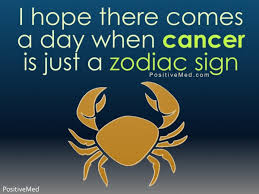 اکنون ماموریت نبرد با سرطان جنبه بنیادی و درونی پیدا کرده و به سمت کشف مکانیسمهای پایه گرایش پیدا کرده است
مدتها قبل در سال 1858 ویرشو فهمیده بود که سرطان نوعی هایپرپلازی سلولی است وفکر میکرد التهاب شدید منجر به افزایش بی رویه سلولهای غیرطبیعی میشود ولی یک سیگنال داخلی محرک اصلی این عکس العمل به عامل خارجی است
هانسمن دستیار ویرشو به یافته مهمی دست یافت. وی با بررسی سلولهای سرطانی رنگ آمیزی شده با آنیلین در زیر میکروسکوپ کشف کرد که کروموزومها به وضوح غیرطبیعی هستند.
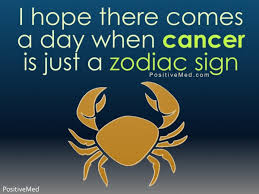 اما
    آیا این اختلال علت بود یا معلول؟
   آیا ساختار کروموزومها را سرطان تغییر داده یا تغییرات کروموزوم باعث سرطان شده؟

- مطالعات بعدی توسط مندل ،مورگان و آوری نشان داد که کروموزومها حاوی ژن ها هستند که می توانند یک ویژگی زیستی را از یک سلول به سلول دیگر و از یک نسل به نسل بعدی منتقل کنند و به لحاظ شیمیایی از DNA تشکیل شده اند
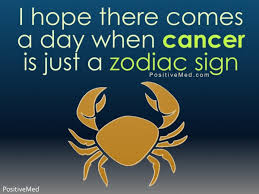 و نشان داده شد که ژن ها حامل دستورالعمل هایی برای ساخت پروتئین هایی هستند که حجم زیادی از وظایف در سلول به عهده آنهاست
پروتئین ها مدارهای بسیار ریزی را برای هماهنگ سازی چرخه حیات داخل سلول به وجود می آورند
محققان سرطان در دهه 1970 به سمت دنیای ژنتیک و جهش های ژنتیکی رفتند....
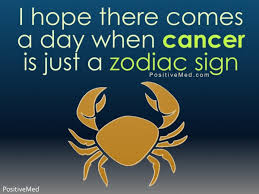 ……
…………..    
             و
               داستان سرطان و ژن ها به اینجا رسید که
              ژن های سرطان زا از درون ژنوم انسان ریشه
              میگیرند، سرطان در ژنوم ما بارگذاری شده و
              تنها در انتظار فعال شدن است...........
           
                   و
                      پروتوانکوژن ها شناخته شدند!
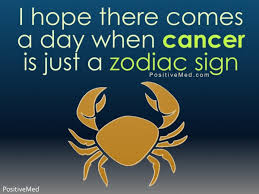 این نظریه روشن کرد که چگونه تشعشعات،آلودگی هوا و دود سیگار که ظاهرا عواملی متفاوت باهم هستند می توانند با ایجاد جهش و فعال سازی انکوژن ها در داخل سلول باعث سرطان شوند

........................
..........................................
     سپس آنتی انکوژن ها (سرکوب کننده های تومور) کشف شدند
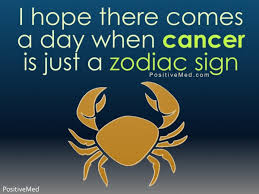 در فاصله یک دهه بین سال های 1983 و 1993 تعداد زیادی انکوژن(ras,myc,nev,fos,ret,akt)
   و آنتی انکوژن(Rb,p53,VHL,APC)
   شناسایی شدند

 - به تدریج یک چارچوب مفهومی کلی برای فرآیند سرطان زایی ساخته شد.
            سلول سرطانی مثل یک اتومبیل معیوب و ناقص است
      انکوژن ها پدال گاز فشرده شده آن و آنتی انکوژن ها ترمز بریده آن
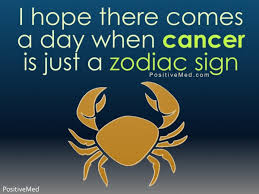 داروهای جدید برای سرطان های قدیمی
قبل از دهه 1980 درمان سرطان اساسا روی 2 نقطه ضعف پایه ای سلول های سرطانی بنا شده بود:
    1- اغلب سرطانها قبل از آنکه در بدن پخش شوند بصورت توده موضعی هستند بنابراین جراحی و پرتودرمانی این نقطه ضعف را هدف میگیرند
   2- رشد سریع سلولهای سرطانی که اکثر داروهای شیمی درمانی قدیمی این نقطه ضعف را هدف میگیرند
درمانهای نوین به نقاط ضعف خاص جدیدتر که برای سلولهای سرطانی اختصاصی تر باشد نیاز دارند
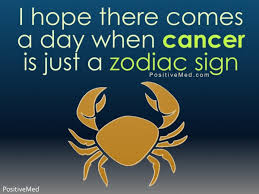 نقاط ضعف جدید:
  1- تجمع جهشها در DNA سلول سرطانی که پروتوانکوژن ها را فعال وآنتی انکوژن ها را غیر فعال میکنند پس هدف قراردادن این ژنهای بیش فعال در حالیکه به ژنهای سالم کاری نداشته باشیم تاکتیکی است که ما را به پیروزی نزدیک میکند
  2- مسیرهای پیام رسانی که بطور دائم فعال هستند
  3- وابستگی به ویژگی های متاستاز و رگ زایی

 ولی
      پیدا کردن پاشنه آشیل یک چیز است و پیدا کردن سلاحی که آن را هدف بگیرد یک چیز دیگر
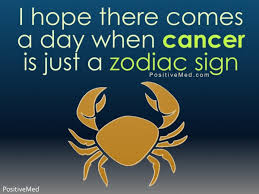 داروهایی مثل
             - ترانس رتینوئیک اسید
             - هرسپتین
             - ایماتینیب، داساتینیب
             - .........

              درمان هدفمند ملکولی برای سرطان ممکن است
              تنها چیزی که نیاز است شکار آن با مطالعه عمیق
                   زیست شناسی سلول های سرطانی است
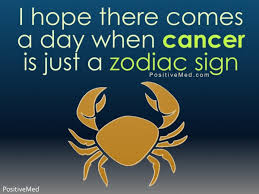 در درمان سرطان ما با یک دشمن خشمگین در جنگی ابدی درگیر شده ایم  آنقدر سریع در برابر سلاحهای ما تغییر موضع میدهد که اگر برای یک لحظه هوشیار نباشیم بازنده نبرد ما هستیم

بیش از 20 داروی دیگر به عنوان داروهای هدفمند سرطان معرفی شده و دهها داروی دیگر در دست تولید هستند
        -اواستین
        -برتیزومیب ولکاد
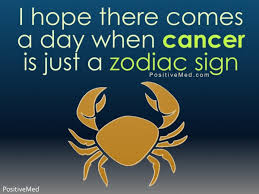 پیشگیری از سرطان هم مانند درمان موضوعی بسیار مهم و دشوار است که هوشیاری کامل را می طلبد: 
   
    ما انسانها با کشف راههای استخراج،خالص سازی وترکیب ملکولها مواد و وسائل جدید و عجیب ساخته ایم و به عبارتی دنیایی دیگر غیر از دنیای طبیعی دور خود ساخته ایم در نتیجه بدنمان،سلولهایمان و ژنهایمان همگی در معرض جریانی متغیر از مواد وملکولها شامل آفت کشها،داروهای شیمیایی،پلاستیکها،مواد آرایشی و غذایی و هورمونها و حتی انواع جدیدی از عوامل فیزیکی مثل امواج رادیویی و مغناطیسی قرار گرفته اند . بعضی از آنها ناگزیر سرطان زا هستند و نمیتوانیم این دنیا را عوض کنیم
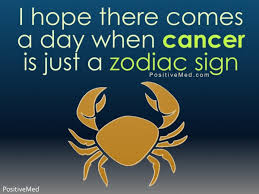 چالش بزرگ در پیشگیری از سرطان تغییر در عادات و رفتارهایی است که هسته زندگی امروزی ما را تشکیل میدهند ومثل انکوژنها که با ژنهایمان عجین شده اند، با زندگیمان در آمیخته اند: چیزهایی که میخوریم ،چیزهایی که تولید میکنیم و در محیط اطرافمان پخش میکنیم،روشهایی که برای زندگی بچه دار شدن و ... انتخاب میکنیم
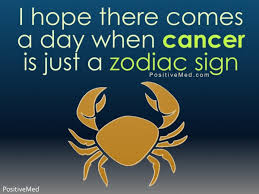 در عرصه نبرد با سرطان مسئله دیگری که مهم بود یافتن راههایی برای تشخیص آن در مراحل اولیه بود یعنی قبل از ظهور علایم که به آن امروز پیشگیری ثانویه(غربالگری) میگوییم
   - پاپ اسمیر
   - ماموگرافی
   - کولونوسکوپی
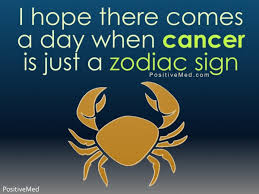 درطول تاریخ زحمتهای زیادی برای درک جنبه های علمی و اجتماعی کشیده شده همه  ما باید تلاش کنیم که این رنج و تلاش به هدر نرود. همه باید آگاه باشیم و حضور فعال در مراحل پیشگیری ، کنترل ، درمان ، جنبه های فرهنگی-اجتماعی وتحقیقاتی سرطان داشته باشیم
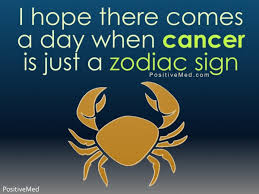 شاید تصور کنیم که تا امروز هیچ یک از استراتژیهای پیشگیری یا درمان سرطان به موفقیت کامل نرسیده اما باید بدانیم که همین نیمه پر لیوان نتیجه اتحاد همه جانبه نیروهای نابغه ،توانا و امیدوار در جهت مبارزه با سزطان بوده
امروز ما در ستیز طولانی با این دشمن آشنا به درک عمیقی رسیده ایم ، از تخیلات خارج شده ایم امروز میدانیم سرطان در واقع چندین بیماری مختلف است و در نظر گرفتن آن به عنوان یک بیماری که با یک روش مشخص قابل درمان باشد به همان اندازه منطقی است که تصور کنیم تمام بیماریها با یک استراتژی مشخص درمان شوند. بسیار بعید است که یک گلوله جادویی پیدا کنیم و تمام انواع سرطان را با آن از بین ببریم و با یک روش جادویی از انواع مختلف سرطان پیشگیری کنیم. البته
                            در حال پیشرفت هستیم
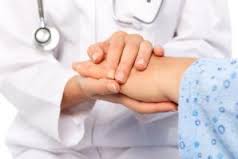